K-2 Morning Meeting Day 22
Beautiful Oops!
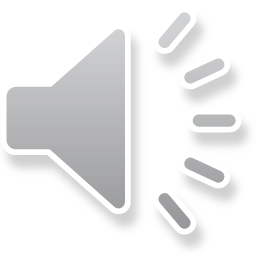 What mistake have you made recently?
What did you do? How did you feel?
How did you fix it? Then how did you feel?
Did you learn anything from your mistake?
Oops can be beautiful learning experiences.
Today I made a mistake….
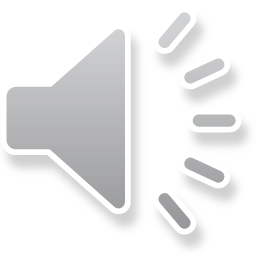 What is full of holes but can still hold water?
What can fall without getting hurt?
Why do mother kangaroos hate rainy days?
That do you get when you cross a cheetah and a hamburger?
Which is fastest, cold or heat?
Today’s Celebrartions and Jokes!
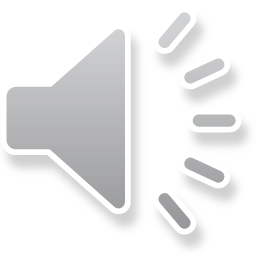